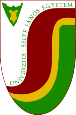 8. Jazyková politika a jazykové právo, jazykový manažment a plánovanie
Vysokoškolské učebné materiály 
Sociolingvistika v slovensko-maďarskom kontexte
KEGA 001UJS-4/2018
Pedagogická fakulta Univerzity J. Selyeho
PaedDr. Eva Győriová Baková
Časť A VSTUP DO PROBLEMATIKY
Je potrebné regulovať používanie jazyka?
Jazykové plánovanie
Jazykový manažment 
Jazyková politika na Slovensku
Jazykové plánovanie
Jazykové plánovanie ako smer sociolingvistiky sa etablovalo v 60. rokoch 20. storočia
„pôsobiť zmeny v jazyku alebo v jazykových aktivitách”
NEKVAPIL, Jiří 2006. From language planning to language management. In: Sociolinguistica: Internationales Jahrbuch fu¨r europa¨ische Soziolinguistik, 20, 92–104.
NEKVAPIL, Jiří 2009. The integrative potential of language management theory. In: Language management in contact situations: Perspectives from three continents 1–11. Frankfurt am Main: Peter Lang.
rozlišujú sa tri čiastkové podoby plánovania: 
statusové
korpusové
akvizičné
Statusové plánovanie sa týka variet alebo jazykov a ich funkcií čo bude považované za menšinový jazyk 
Korpusové plánovanie sa zaoberá samotnou podobou variet či jazykov. patrí sem napríklad otázka vytvárania terminológie v danom jazyku, pravopisu a gramatického systému 
Jazykové plánovanie má inštitucionálny charakter rozlišujú sa tri fázy plánovania: 1. identifikácia jazykových problémov; 2. výber spôsobov ich riešenia; 3. implementácie riešenia
Nekvapil (2010) jazykové plánovanie v mnohých rozvojových krajinách zlyhalo; ukázalo sa, že je potrebné zohľadňovať aj čiastkové záujmy jednotlivých etník, zástupcov spoločenských tried
jazykový manažment
Jedným z hlavných predstaviteľov tohto smeru bol český lingvista Jiří Neustupný
Jednoduchý manažment prebieha v niekoľkých fázach: 
1. hovorca si všimne určité odchýlky od očakávaného priebehu komunikácie
2. túto odchýlku môže (ale nemusí) hodnotiť
3. v reakcii na to môže (ale nemusí) vymyslieť spôsob nápravy
4. ten môže implementovať (Nekvapil, 2010)
 Kľúčová otázka: vzťah, respektíve súvislosť medzi jednoduchým a organizovaným manažmentom
Kodifikácia (normy) spisovného jazyka je zásahom (intervenciou) do jazyka. Je to príklad potreby spoločnosti regulatívne zasahovať do sféry komunikácie.

Kodifikácia je komponentom intervenčných opatrení, ktoré sa realizujú v rámci jazykovej politiky a jazykovej kultúry.
JAZYKOVÁ POLITIKA
Nástrojom cieľavedomého ovplyvňovania jazykovej situácie je jazyková politika. 
Tento termín sa používa najmä v stredoeurópskej a východoeurópskej lingvistike, kým v západoeurópskej a americkej jazykovede sa pracuje s termínom language planning, čiže jazykové plánovanie.
DEFINÍCIA POJMU
Jazyková politika je súhrn aktivít, ktorými sa regulujú podmienky na fungovanie jazykov a jazykových variet koexistujúcich v danom politickom útvare. 
Jazyková politika zahŕňa súbor opatrení, ktoré sú zamerané na zachovanie alebo zmenu postavenia jazyka alebo funkčného útvaru jazyka, na zachovanie alebo zmenu oblasti ich používania. 
Sú to opatrenia štátnych alebo iných spoločenských inštitúcií, ktoré sa dotýkajú spoločenského statusu jazyka ako komunikačného prostriedku.
Jazyková politika (ako politika vôbec) je v prvom rade presadzovanie politických záujmov vo vzťahu k jazykom v istom politicko-spoločenskom rámci, v ktorom je aktuálne riešenie štandardizácie (resp. „uzákonenia“) istého jazyka ako spoločného komunikačného nástroja, a riešenie otázky konkurencie jazykov, resp. ich komplementárneho fungovania. 
Je zameraná na určenie, resp. zachovanie a posilnenie statusu istého jazyka a na distribúciu používania jazykov v danom komunikačnom makropriestore.
Širšie chápanie jazykovej politiky: 
problematika regulácie jazyka, 
starostlivosť o jazyk, jazyková kultúra
približuje sa k pojmu jazykového plánovania. 

Jazykové plánovanie: zámerná regulačná činnosť v oblasti jazyka, ktorú realizuje štát prostredníctvom svojich inštitúcií, organizácií alebo isté autoritatívne subjekty.
A. D. Švejcer a L. B. Nikolskij v roku 1983 (s. 141) definovali jazykovú politiku ako súbor opatrení vykonávaných štátom, stranou, triedou, spoločenskou skupinou, ktorých cieľom je zmena alebo zachovanie existujúceho funkčného rozdelenia jazykov alebo jazykových podsystémov a zavedenie nových alebo zachovanie aktuálnych lingvistických noriem. 
Jazyková politika je jedným zo sociálnych faktorov, ktoré pôsobia na fungovanie a rozvíjanie jazykov v rámci štátu. Je činiteľom podmieňujúcim funkčné rozdelenie jazykov a jazykových podsystémov, jedným dáva prednosť a vypracováva pre ne výhodnejšie podmienky, iné utláča a územne obmedzuje.
Podľa J. Kačalu (1993, s. 97) jazyková situácia ako „istá teoretická koncepcia o postavení a úlohe ná­rodného jazyka (alebo viacerých jazykov) v istej spoločnosti, ako aj politická prax uplatňovaná v okruhu používania jazyka, jeho vedeckého výskumu a starostlivosti o jeho kultúru, ako aj jeho vyučovania by mala okrem iného byť výrazom dôkladného poznania jazykovej situácie istého národného alebo štátneho spoločenstva.“ 
Upozorňuje aj na fakt, že etnicky homogénne štátne zriadenia tvoria skôr výnimku ako pravidlo, a preto je aj v našich podmienkach potrebné v jazykovej politike počítať aj so vzťahom jazyka majority k jazy­kom národnostných menšín, ktoré žijú na danom štátnom území.
Podľa B. Spolskeho (2012, s. 5) je jazyková politika súhrnným pojmom, ktorý sa skladá z troch navzájom prepojených avšak nezávislých zložiek: 
1. aktuálna jazyková prax členov istého rečového spoločenstva (t.j. jazykové správanie); 2. jazykové ideológie a 
3. jazykový manažment. 
Kontroverzná Koncepcia starostlivosti o štátny jazyk Slovenskej republiky  definuje jazykovú politiku ako činnosť riadiacej sféry v istej spoločnosti orientovaná na spolurozhodovanie v otázkach fungovania, rozvoja a vzájomného pôsobenia jazykov. Predmetom jazykovej politiky nie je sám jazyk, ale vzťah spoločnosti a jazyka (jazykov). Vykonávateľom oficiálnej jazykovej politiky sú štátne orgány. Zásady a ciele jazykovej politiky zasahujú do všetkých oblastí spoločenského života.
J. Dolník (2009: 351) chápe jazykovú politiku ako nástroj cieľavedomého ovplyvňovania jazykovej situácie, t.j. sú to opatrenia, ktoré sú zamerané na to, aby bolo zachované alebo zmenené postavenie jazyka so zreteľom na jeho používanie. 
Tieto opatrenia sú dielom štátnych a iných spoločenských inštitúcií. J. Dolník ďalej (2009: 352) uvádza ako typický príklad „priznanie statusu „spisovný“ istému jazykovému útvaru... a prisúdenie statusu „štátny“ alebo „úradný“ istému jazyku na základe jazykového zákona.“
Efektívnosť jazykovej politiky nie je podmienená len tým, ako sú navrhnuté jej ciele a jednotlivé opatrenia. 
Pri formulácii nových kodifikačných predpisov, pri určovaní nárečových základov nových spisovných jazykov a pri tvorení nových slov, termínov a pod. vznikajú často také omyly, ktoré môžeme vysvetliť podcenením sociologických faktorov. 
Stáva sa to vtedy, keď je snaha presadiť zmeny, pre existenciu ktorých neexistuje spoločenská potreba. (Győriová Baková 2017: 26)
Gál (2015: 29) uvádza, že v prípade jazykovej politiky hovoríme o vysoko abstraktnej schéme, ktorá pozostáva z viacerých vrstiev – ako prvý ich identifikoval H. Kloss (1966) - jazyková politika je súbor procesov zaoberajúcich sa pozíciou jazyka/ov v príslušnej jazykovej politike - vtedy je reč o statusovom plánovaní (angl. status planning). 
Ďalej sa dozvedáme, že ďalšou úrovňou jazykovej politiky sú rozhodnutia o tom, ktorý variant vybraného „oficiálneho (štátneho/národného) jazyka sa bude používať v komunikácii s vyššou mierou formálnosti, a teda prejde procesom kodifikácie (v západoeurópskej tradícii nazývanou štandardizácia alebo taktiež modifikácia), ako aj rozhodnutia o ďalších úpravách tejto variety, prípadne zbieraní poznatkoch a budovanie databáz iných variet (spadajúcich pod kategórie štandardných a subštandardných), pomenovanú ako korpusové plánovanie (angl. corpus planning)“ (Gál 2009: 29).
A. Gál upozorňuje na fakt, že „po vyše dvadsiatich rokoch sa k tomuto úrovňovému uchopeniu jazykovej politiky vrátil R. L. Cooper (1989), ktorý k statusovému a korpusovému plánovaniu pridal ďalšiu vrstvu, ktorú nazval akvizičné plánovanie (prípadne výučbové jazykové plánovanie, z angl. acquisition planning) zaoberajúce sa predovšetkým priorizáciou jazykov v školskej výučbe, ako aj spôsobom výučby primárnych, sekundárnych a cudzích jazykov v školskom systéme danej krajiny“.
A. Gál poznamenáva, že spomínané tri osi skúmania jazykovej politiky je možné chápať aj ako hlavné zložky, ktoré vstupujú do tvorby jazykovej politiky
ide o os legislatívnu, lingvstickú a perspektívu bežného používateľa daného jazyka
ako hlavný cieľ uvádza tvorbu určitých oficiálnych pravidiel určujúcich,  „ktorý jazyk, prípadne ktorá varieta sa používa v rámci národo-štátu (nation-state) (Spolsky 2012:  3) v oblastiach formálnej komunikácie ako v administratíve, vo vzdelávaní, v právnej sfére, vo vede a i.“
odvolávajúc sa na Kaplana a Baldaufa (1997: 3) však vyzdvihuje aj to, že jazyková politika nie je len súborom pravidiel, ale tvoria ju aj myšlienky a regulácie, právne normy a zákony, ktoré stoja za zrodom indiviuálnych aj spoločenských zmien
Základným stavebným prvkom  (Gál 2015: 29) jazykovej politiky vo všeobecnosti je jazyková heterogénnosť a jazykové kontakty.
podľa autorky: „v utopickej monolingválnej spoločnosti by bola existencia jazykovej politky sporná, prípadne by mohla byť limitovaná na korpusové plánovanie v rámci jediného jazyka. Jazyková politika je teda výsledkom vzájomného pôsobenia neúmyselných jazykovo-politických zmien, ktoré nastávajú v procese spoločenského vývoja a zámerných úkonov, či už legislatívnych alebo štandardizačných/kodifikačných. Ak chceme teda preniknúť do jazykovej politiky istej krajiny (národa), musíme najskôr dôsledne poznať tamojšiu jazykovú situáciu, jej štruktúrnu aj pragmatickú stránku.“ (Gál 2015: 29)
A. Gál (2015: 30) sumarizuje dva základné typy jazykovej politiky podľa toho, u koho sa sústreďuje jazykovo-politická moc 
1. centralizovaná JP - používanie jazyka reguluje štátna inštitúcia (alebo aj viaceré) alebo 
2. jazyková politika ‘laissez-faire’ - determinovaná viacerými privátnymi inštitúciami. 
„Podľa stupňa kontroly a miery vstupovania štátnych útvarov do jazykovej politiky ostatné jazykové politiky oscilujú medzi týmito dvoma pólmi a manifestujú sa najvypuklejšie v krajinách, ktoré disponujú zákonmi a pravidlami o preferovaní jazyka/ov v oficiálnych dokumentoch, akými sú jednotlivé zákony, ústava alebo dokonca nezávislý zákon pojednávajúci o používaní toho ktorého jazyka. V Európe takýmto zákonom disponuje 8 krajín, menovite Francúzsko, Poľsko, Slovensko, Slovinsko, Litva, Lotyšsko, Estónsko a Fínsko, z ktorých 4 obsahujú klauzulu o sankciách v prípade porušenia tohto zákona, takými sú Francúzsko, Estónsko, Slovinsko a Slovensko.“ (Gál 2015: 30)
JAZYKOVÁ POLITIKA NA SLOVENSKU
Idea ustanovenia jazykového zákona odznela už na jazykovednej konferencii v roku 1966. 
Prvý návrh jazykového zákona sa objavil na stránkach tlače o dva roky neskôr a jeho autorom bol vtedajší riaditeľ Jazykovedného ústavu Ľudovíta Štúra SAV (ďalej JÚĽŠ SAV), Jozef Ružička. (Berényi 1994: 60)
V roku 1990 bol Slovenskou národnou radou prijatý Zákon o úradnom jazyku, ktorý stanovil slovenský jazyk ako úradný jazyk na území Slovenskej republiky. 
V Úvodných ustanoveniach zákona č. 428/1990 Z. z. o úradnom jazyku v Slovenskej republike sa píše, že úradný jazyk má byť nástrojom vzájomného dorozumenia a komunikácie.
Cieľom tohto zákona malo byť napomáhanie plynulého rozvoja demokracie a kultúry slovenského národa, avšak dôraz sa kládol aj na posilňovanie národnostnej znášanlivosti a humanity. 
Prijatie tohto zákona však vyvolalo skôr negatívne reakcie zo strany národnostných menšín na Slovensku, najmä zástupcov maďarskej menšiny, ktorá chápala tento zákon ako ohrozenie svojej suverenity. 
Zákon stanovil aj používanie iných jazykov, v úradnom styku povolil používanie českého jazyka a lokálne aj minoritné jazyky, ak národnostná menšina tvorila najmenej 20% obyvateľstva.
Slovenská republika ratifikovala väčšinu dokumentov OSN a Rady Európy relevantných z hľadiska dodržiavania základných ľudských práv a slobôd, ale aj práv národnostných, etnických, náboženských alebo jazykových menšín. 
S. Ondrejovič (2012) podotýka, že sa tak vytvorili “dobré predpoklady na to, aby sa spoločenský život na Slovensku mohol rozvíjať v duchu rešpektovania európskych hodnôt tolerancie, multikulturalizmu i multilingvizmu.”
V polovici 90. rokov sa rozprúdila búrlivá diskusia o tom, že úradný jazyk ohrozujú iné jazyky, jednak svetové, jednak jazyky národnostných menších. 
V roku 1995 Národná rada SR prijala zákon NR SR č. 270/ 1995 Z. z. o štátnom jazyku, ktorým sa zároveň zrušil zákon o úradnom jazyku Slovenskej republiky z roku 1990. 
Tvorcovia zákona vychádzali „zo skutočnosti, že slovenský jazyk je najdôležitejším znakom osobitosti slovenského národa, najvzácnejšou hodnotou jeho kultúrneho dedičstva a výrazom suverenity Slovenskej republiky...“. (Zákon NR SR č. 270/1995 Z. z. o štátnom jazyku Slovenskej republiky)
Podľa tohto zákona je štátnym jazykom na území Slovenskej republiky slovenský jazyk, ktorý má prednosť pred ostatnými jazykmi používanými v krajine. 
Zákon neupravuje používanie jazykov národnostných menšín a etnických skupín ani liturgických jazykov (na ne sa vzťahujú osobitné predpisy a zákony).
Stanovuje však používanie štátneho jazyka v úradnom styku, v školstve, ozbrojených silách, ozbrojených a požiarnych zboroch, v súdnom a správnom konaní, v hospodárstve, službách či v zdravotníctve, ale aj v hromadných informačných prostriedkoch a na kultúrnych podujatiach.
Ako dohľadný orgán určuje tento zákon Ministerstvo kultúry SR a vymedzuje aj sankcie za neplnenie stanovených povinností vo výške do 50-, 250- až 500 tisíc korún slovenských (podľa toho, ktorý paragraf nebol dodržaný). 
V praxi však nikdy nedošlo k udeleniu pokuty za porušenie tohto zákona, čím sa natíska otázka opodstatnenosti jeho existencie.
Počas nasledujúcich rokov prešiel spomínaný zákon viacerými zmenami a novelizáciami. 
Medzi prvými bol Zákon č. 5/1999 Z. z., ktorého prijatie umožňuje vydávať dvojjazyčné vysvedčenia (v štátnom jazyku a v jazyku národnostnej menšiny) základným a stredným školám, v ktorých sa výchovno-vzdelávací proces uskutočňuje v jazyku národnostnej menšiny, ako aj vedenie dvojjazyčnej dokumentácie v týchto inštitúciách.
Prijatím zákona č. 184/1999 Z. z. o používaní jazykov národnostných menšín bolo zo Zákona o štátnom jazyku vypustené celé ustanovenie § 10, ktoré určovalo sankcie za jeho porušovanie. Nemohlo sa teda uplatniť vymáhanie dodržiavania platných ustanovení zákona v správnom konaní ani ukladať pokuty.
Občania patriaci k národnostným menšinám Slovenskej republiky mohli používať v úradnom styku aj svoj materinský jazyk, ak ich národnostná menšina tvorila 20% obyvateľstva obce.
Autori tohto zákona v jeho úvodnej časti vyhlasujú, že uznávajú a oceňujú význam materinských jazykov občanov Slovenskej republiky patriacich k národnostným menšinách ako „prejav kultúrneho bohatstva štátu“. (Zákon č. 184/1999 Z. z. o používaní jazykov národnostných menšín) 
Napriek tomu cítia potrebu regulácie používania ich jazykov zákonným rámcom…
V septembri roku 2009 vstúpil do platnosti zákon č. 318/2009 Z. z., ktorým sa novelizoval zákon o štátnom jazyku z roku 1995. 
Medzi inými sa opäť zaviedli pokuty za neplnenie povinností vyplývajúcich z tohto zákona fyzickým osobám podnikateľom alebo právnickým osobám (vo výške 100 - 5000 eur). 
Podľa §10 je Ministerstvo kultúry povinné každé dva roky predkladať vláde Slovenskej republiky správu o používaní štátneho jazyka.
Ostrú diskusiu priniesla novelizácia zákona o štátnom jazyku v roku 2009. 
Do nej, ako pripomína S. Ondrejovič (2012), sa zapojili nielen politici, ale aj jazykovedci a šarvátky sa sústreďovali skôr na to, či sú alebo nie sú porušované práva menšín, a tak sa polemika posunula do roviny politickej či právnej. 
Niektorí jazykovedci vyhlasovali, že jazyk treba chrániť pred nežiaducimi vplyvmi a žiadali posilnenie postavenia “spisovného slovenského jazyka”. 
S. Ondrejovič pripomína aj petície za vyhlásenie slovenčiny ako jediného úradného jazyka na Slovensku (heslá ako “Na Slovensku po slovensky!”, “Slovenčinu si nedáme!”). 
Na druhej strane stáli jazykovedci Jazykovedného ústavu Ľ. Štúra Slovenskej akadémie vied (ďalej JÚĽŠ SAV) a niektorých univerzít, ktorí sa prikláňali k názoru J. Horeckého: “Ak chcete učiť ľudí láske k jazyku, nedá sa to dosiahnuť represiami“ a Wistona Churchila: „Civilizovanosť národa sa najlepšie pozná podľa toho, ako sa stará o svoje menšiny“. (Ondrejovič, 2012)
Prijatie spomínanej novelizácie v roku 2009 spôsobilo, že narástla neistota používateľov slovenského jazyka. 
S. Ondrejovič poznamenáva (2012), že v rokoch 2009 - 2010 prudko vzrástol počet otázok adresovaných jazykovej poradni JÚĽŠ SAV z obavy sankciovateľnosti pre použitie nespisovného slova, aj keď to zo zákona priamo nevyplýva. 
Novelizácia priniesla aj kuriózne prípady: “Keď však Jazykovedný ústav Ľ. Štúra SAV umiestnil na svoju webovú stránku vyhlásenie, že sú prípustné oba varianty (prasací i prasačí), používanie tohto tvaru sa zrazu ustálilo na prasacom variante (prasacia chrípka).” (Ondrejovič, 2012)
 Aj z uvedeného prípadu vyplýva, že jav, ktorý nie je nanútený má väčšiu šancu na uplatnenie.
Ministerstvo kultúry v novelizácii pripomína śtátu jeho povinnosť ochrany štátneho jazyka, ktorá spočíva v zabezpečení práva občanov dorozumieť sa v štátnom jazyku v súkromnej i verejnej sfére. 
S. Ondrejovič podotýka (2012), že netreba toto právo spochybňovať, a že neovládanie slovenčiny na Slovensku je nedostatkom najmä obyvateľov iných národností, avšak sporným zostáva, či je vhodné zabezpečiť toto právo zákonom, najmä vtedy, ak sa to deje bez konzultácií s menšinami a predkladá sa to pred obyvateľstvo ako hotová vec.
S. Ondrejovič (2010: 125) tvrdí, že pri príprave spomínanej novely sa vychádzalo z predstavy o dezolátnom stave spisovnej slovenčiny, ktorú je potrebné napraviť. 
Stala sa z nej však politická kauza, resp. politicko-právny problém takých rozmerov, že sa v ňom už ťažko hľadajú lingvistické prvky. 
Jazykovedci upozorňovali na to, že novelou zákona sa zasahuje do jazykovej kultúry jazykovo-politickými opatreniami, namiesto toho, aby boli vytvorené optimálne podmienky na fungovanie a výskum jazyka.
S. Ondrejovič (2010: 126) zdôrazňuje aj to, že je neprijateľné rozhodovať o kodifikovanej norme z pozície politickej moci - novela zákona určuje uplatnenie kodifikovanej podoby štátneho jazyka, ako aj to, ktoré sú oficiálne kodifikačné diela. 
Všetky tieto diela (Pravidlá slovenského pravopisu z r. 2000, 4. vydanie Krátkeho slovníka slovenského jazyka z roku 2003, Morfológia slovenského jazyka z roku 1966, Pravidlá slovenskej výslovnosti Á. Kráľa z roku 2009 - ktorú traja zo štyroch posudzovateľov neodporučili na vydanie) sú “istým spôsobom prekonané vývinom jazyka i vývinom v poznávaní nášho jazyka”. (Ondrejovič 2010: 126)
Predtým kodifikáciu politický orgán iba vyhlasoval - schvaľovali ju experti, novelizáciou Zákona o štátnom jazyku však dostalo Ministerstvo privilégium kodifikáciu schvaľovať aj zverejňovať na internete. 
O kodifikačných zmenách už nerozhoduje pravopisná alebo ortoepická komisia s celoslovenskou pôsobnosťou.
V citovanom príspevku autor ďalej píše, že vtedajšie vedenie JÚĽŠ SAV malo k novele zákona o štátnom jazyku viaceré pripomienky - napr. aj veta novelizácie v znení: “Akýkoľvek zásah do kodifikovanej podoby štátneho jazyka v rozpore s jeho zákonitosťami je neprípustný” je z lingvistického hľadiska iracionálna a nezmyselná.
 Ani jedna z pripomienok JÚĽŠ SAV však nebola prijatá.
Posledná novelizácia zákona NR SR č. 270/ 1995 Z. z. o štátnom jazyku nastala prijatím zákona č. 35/2011 Z. z., ktorý vstúpil do platnosti 1. marca 2011. 
Tento zákon novelizoval viaceré ustanovenia zákona o štátnom jazyku - zúžil okruh povinností, ktoré možno sankcionovať a znížil pokuty za porušenie tohto zákona na 50 - 2500 eur. 
Podľa tohto zákona Ministerstvo kultúry musí pri vypracovaní správy o stave požívania štátneho jazyka spolupracovať s vedecko-výskumnými, vzdelávacími a kultúrnymi inštitúciami, ale aj s inými orgánmi, ktoré vykonávajú dohľad nad používaním štátneho jazyka (napr. Ústredná jazyková rada). 
Naďalej teda pretrváva obava o prípadnom ohrození spisovného slovenského jazyka.
Slovenská republika má 17 zákonov, v ktorých sú sformulované jazykové práva osôb patriacich k národnostnej menšine. (Szabómihály, 2006) 
Najvýznamnejší je však Zákon č. 184/1999 Z. z. o používaní jazykov národnostných menšín a Zákon č. 191/1994 Z. z. o označovaní obcí v jazyku národnostných menšín. 
Zvyšných 15 zákonov obsahuje len niektoré nariadenia (porov. www.gramma.sk – jazyk a politika).
V roku 2011, 1. júla, vstúpil do platnosti zákon č. 204/2011 Z. z., ktorým sa mení a dopĺňa zákon č. 184/1999 Z. z. o používaní jazykov národnostných menšín v znení zákona č. 318/2009 Z. z. a ktorým sa menia a dopĺňajú niektoré zákony. 
Jednou zo zmien oproti predošlému zákonu o používaní jazykov národnostných menšín je zníženie dovtedajšej hranice 20% zákonného kvóra používania národnostných jazykov na 15 %, čím sa rozširuje  právo používania jazyka menšín v úradnom styku. 
Pre priznanie bilingválneho statusu sa požaduje prekročenie 15 % hranice podľa výsledkov v dvoch po sebe nasledujúcich sčítaniach obyvateľstva. Aby bola dvojjazyčnosti odňatá, musí počet príslušníkov národnostných menšín v obci v troch po sebe nasledujúcich sčítaniach obyvateľov klesnúť pod 15%.
Orgány štátnej správy sú povinné - na požiadanie - občanov na územiach, kde maďarské obyvateľstvo prevyšuje 15%, oboznámiť s nariadeniami v maďarčine. 
Podľa tzv. informačného zákona (zákon č.211/ 2000 Z. z. o slobodnom prístupe k informáciám) sú obecné úrady povinné poskytnúť nielen oboznámenie s nariadeniami samosprávy, ale aj úplné znenie nariadení v jazyku menšiny a musia byť dostupné aj na internetovej stránke mesta.
Podľa zákona o používaní jazykov národnostných menšín zamestnanci samosprávnych orgánov nie sú povinní ovládať jazyk menšiny, avšak na menšinových územiach sú úrady povinné zabezpečiť používanie menšinového jazyka. 
V ústnej podobe sa môže jazyk menšiny v úradnom styku používať v ktoromkoľvek meste na Slovensku, avšak len za predpokladu, že s tým súhlasí príslušný úradník. Ak sa konania zúčastňujú aj ďalšie osoby, je potrebný aj ich súhlas na používanie menšinového jazyka. 
V písomnej podobe sa menšinový jazyk môže používať len v obciach s viac ako 15% menšinovým obyvateľstvom, tu sú však úrady povinné na žiadosť podanú v menšinovom jazyku odpovedať popri úradnom jazyku aj v jazyku príslušnej menšiny.
Pri ďalšom vývine jazykovej politiky na Slovensku sa vychádza z nasledovných dokumentov:
 Ústava Slovenskej republiky;
 Európska charta regionálnych alebo menšinových jazykov;
 Rámcový dohovor na ochranu práv národnostných menšín;
 Zákon NR SR č. 270/ 1995 Z. z. o štátnom jazyku;
 Zákon č. 184/1999 Z. z. o používaní jazykov národnostných menšín.
Ústava SR je najvyšším zákonom v Slovenskej republike, z nej vychádzajú všetky ostatné zákony. 
Podľa K. Hodossy (2014: 10) je z hľadiska používania jazyka, jazykových práv jednotlivcov a s nimi spojenými povinnosťami štátu najdôležitejšie poznať Článok 6 (Prvá hlava, Prvý oddiel), ktorý na území SR stanovuje slovenský jazyk ako štátny jazyk a používanie iných jazykov v úradnom styku nariaďuje ustanoviť zákonom. 
Z hľadiska používania jazyka je kľúčový aj Prvý oddiel (t.j. Všeobecné ustanovenia) Druhej hlavy (Základné práva a slobody).
Hlavným cieľom “Charty” nie je ochrana menšín, ale konkrétnych jazykov. 
K. Hodossy ďalej uvádza (2014: 12), že je jej poslaním zdôrazniť, že používaním sa jazyk neopotrebuváva, ba naopak, práve používanie zaručuje jeho prežitie a rozvoj. 
Aby však jazyk nezanikol, je potrebná jeho aktívna prítomnosť nielen v privátnej sfére, ale aj vo verejnom živote. 
Slovensko pri prijatí a ratifikácii “Charty” vyhlásilo, že za regionálne alebo menšinové územia bude považovať tie, ktoré sú stanovené v nariadení vlády 221/1999.
Slovenská republika ako regionálny alebo menšinový jazyk uznala bulharčinu, češtinu, chorvátčinu, maďarčinu, nemčinu, poľštinu, rómčinu, rusínsky jazyk a ukrajinčinu.
 Najviac ustanovení sa však vzťahuje na maďarčinu, či už preto, že ide o najpočetnejšiu menšinu alebo preto, že stále prežíva kolektívna pamäť v kruhu Slovákov o národnom/národnostnom útlaku z čias Uhorska a potreba chrániť sa pred prípadným opätovným pokusom oň.
Rámcový dohovor na ochranu práv národnostných menšín zabezpečuje používanie menšinového jazyka v privátnej aj verejnej sfére, ako aj v styku s orgánmi verejnej správy; 
používanie priezviska v tvare menšinového jazyka;
 informácie súkromného charakteru vypísané v jazyku národnostnej menšiny; 
zobrazenie názvov obcí v jazyku menšiny. 
Rámcový dohovor bližšie nešpecifikuje pojem “národnostná menšina”, nakoľko sa členské štáty nedokážu dohodnúť na jednotnej definícii. 
Každý štát sa môže slobodne rozhodnúť, na ktoré skupiny žijúce na jeho území sa bude vzťahovať dohovor.
Časť B VÝSKUMY
GYŐRIOVÁ BAKOVÁ, Eva 2017: Jazyková situácia a jazyková situácia na Slovensku (Komárno). Nepublik. diz. práca. 2017. 
ONDREJOVIČ, Slavomír 2010: Niekoľko poznámok k novele zákona o štátnom jazyku na Slovensku. IN: Kontexty identity. Jubilejný zborník na počesť Anny Divičanovej – Az identitás kontextusai. Köszöntő könyv Gyivicsán Anna tiszteletére. (Red. Krekovičová, E. & Uhrin E. & Zsilák, M.) Békéscsaba: Országos Szlovák Önkormányzat – ELTE BTK Szláv Filológia Tanszék – Ústav etnológie SAV – Magyarországi Szlovákok Kutatóintézete. 169 – 172.
SIMON Szabolcs 2010: Nyelvi szondázások. Dunaszerdahely: Lilium Aurum. 9 –103.
Jazykové práva, právne vedomie v okruhu Maďarov na Slovensku
Vznik jazykového práva sformuloval maďarský jazykovedec Ottó Vörös vo svojej štúdii nasledovne (Vörös 2009): „... štátotvorní jednotlivci v demokratickom štáte uzavrú zmluvu na organizovanie chodu života. Táto zmluva je uzavretá za podmienok, ktoré sú zakotvené v ústave vzniknutej tradíciou alebo vedomou tvorbou zákonov. Pričom finančné prostriedky k organizovaniu chodu života jednotlivci zabezpečujú prostredníctvom zdanenia. Za to však očakávajú, aby štát k ich osobnému (resp. v spoločenstve uplatnenému) prosperovaniu zabezpečoval náležité podmienky. Medzi týmito je najpodstatnejšia otázka jazyka, veď jazyk je nástrojom všetkej spoločenskej organizovanosti (práca, kultúrny život, rodina), ktorá činí fungovanie štátu, avšak je aj nástrojom nadobudnutia tých poznatkov, ktoré sú potrebné jedincovi k jeho osobnému prosperovaniu. Takže, ako som to už viackrát konštatoval, štát, vyplývajúc z jeho povahy, nemá jazyk, má ho však štátny občan.“
Z vyššie uvedenej úvahy vyplýva to, že jedinec za svoj daň je objednávateľom voči štátu aj z pohľadu uplatňovania jazykových práv (por. É. Kiss 2004). Avšak toto právo má jednu osobitosť. Síce je definovateľné aj ako osobné právo jednotlivého občana, čiže osobnostné právo (takto ním žijú napr. migranti), ale nie je možné ho uplatňovať nezávisle od jazykového spoločenstva. Čiže v tých štátoch, v ktorých jazykové práva definujú iba ako osobnostné práva v legislatíve, nerozumejú podstate jazyka a jeho fungovaniu. Pritom zastávame názor asi od vedeckej činnosti švajčiarskeho jazykovedca Saussure spred 100 rokmi v jazykovede, že jazyk je dielom ľudského  spoločenstva. Z toho vyplývajúc, každý jazyk predpokladá spoločenstvo, a to nie iba z hľadiska jeho pôvodu, ale aj za základ jeho každodenného bytia.
Vo svojom každodennom živote sa môžeme často stretávať s faktom, že používatelia maďarského jazyka na Slovensku nie sú v dostatočnej miere uvedomelými používateľmi materinského jazyka. Tento výrok, čiže podceňovanie maďarčiny ako menšinového jazyka platí aj v prípade inteligencie.    
V jednom výskume o znalosti jazykového zákona z roku 1997 sme konštatovali (Simon 2002), že respondenti z okruhu maďarskej inteligencie na Slovensku (spisovatelia, básnici, redaktori, učitelia a študenti na univerzitách) mali indiferentný vzťah k jazykovému zákonu, ktorý sa v tomto období ešte dalo považovať za nóvum. Ich veľká väčšina nečítal jazykový zákon a ani presnejšie nepoznal jeho obsah. Tento výskum sme opakovali v roku 2012 s účelom zmapovania postoja inteligencie v tomto smere.
Boli sme zvedaví, či vďaka spoločenskému dianiu v uplynulom období sa príslušníci maďarskej inteligencie stali uvedomelejšími občanmi z tohto pohľadu, alebo nie (por. Simon 2013). Predpokladali sme, že v dôsledku prehĺbenia demokracie v spoločnosti ako aj šíreniu informácii vo väčšej miere inteligencia prejavuje väčší záujem o jazykové zákony ako v predchádzajúcom období, resp. vo väčšej miere pozná zákon o štátnom jazyku aj v jeho modifikovanej podobe ako zhruba pred poldruha desaťročiami. Toto naše očakávanie sa však nenaplnilo.
Jazykové práva, právne vedomie v okruhu Maďarov na Slovensku
V menšinovom postavení je obzvlášť dôležité, aby si žiaci uvedomili, v akých komunikačných situáciách môžu používať materinský jazyk ako menšinový jazyk. Je im prirodzené, že v rodine, s priateľmi, resp. v obchode alebo na pošte hovoria po maďarsky, ak žijú v obci s prevahou po maďarsky hovoriaceho obyvateľstva. Avšak viacerí sú nerozhodní, ak majú vybavovať svoje záležitosti v úrade. Nevedia totiž, či môžu použiť materinský jazyk alebo nie. Nie sú pripravení ani na to, že sa v úrade stretnú úradníka, ktorý nehovorí po maďarsky.
Informácie o používaní osobných mien osôb patriacich k menšinovému obyvateľstvu v učebnici maďarského jazyka pre 1. roč., stredných škôl s VJM
Osoby, ktoré patria k národnostným menšinám môžu používať svoje priezvisko a meno v súlade s pravidlami materinského jazyka. Ak v občianskom preukaze nemáš uvedené meno v súlade s pravidlami maďarčiny (Nagy Zsuzsanna), ale napríklad vo forme Zuzana Nagyová, tvoji rodičia môžu pre teba žiadať nový rodný list a následne môžu požiadať vystavenie nových osobných dokladov. Ak si už dospelý, čiže si už zavŕšil svoj 18. rok, tak si to môžeš vybaviť aj sám.”
(K. Misad – Simon Sz. – Szabómihály G.: Maďarský jazyk pre 1. roč. stredných škôl s VJM.  2009: 34; por. Misad 2015: 78)
Literatúra
 
ANDRÁSSY György 2017: A magyar nyelv és a magyar nyelvközösség jogi helyzete. IN: A magyar nyelv jelene és jövője. Budapest: Gondolat. 64 – 90.
BENŽA, Mojmír 2003: Jazyková politika v Slovenskej republike. IN: XIII. Medzinárodný zjazd slavistov v Ľubľane. Príspevky slovenských slavistov. Bratislava: Slovenský komitét slavistov – Slavistický kabinet SAV. 227 – 242. 
BERÉNYI József 1994: Nyelvországlás. A szlovákiai nyelvtörvény történelmi és társadalmi okai. Bratislava: Fórum alapítvány.
DOLNÍK, Juraj 2009: Všeobecná jazykoveda. Bratislava: VEDA.
DOLNÍK, Juraj 2010: Teória spisovného jazyka. Bratislava: VEDA. 216 – 279.
DOLNÍK, Juraj 2012: Sila jazyka. Bratislava: Kalligramm. 
DORUĽA, Ján: Jazyk a identita, jazyk a zákon. IN: SOCIOLINGUISTICA SLOVACA 3 Slovenčina na konci 20. storočia, jej normy a perspektívy. Bratislava: VEDA. 108 – 112.
 DUDOK, Miroslav 1997: Stav slovenčiny v Juhoslávii a jej výskum. IN: SOCIOLINGUISTICA SLOVACA 3 Slovenčina na konci 20. storočia, jej normy a perspektívy. Bratislava: VEDA. 203 – 211.
DUDOK, Miroslav 2017: Jazyková diverzita a revitalizácia spiacich jazykov na Slovensku. IN: Jazyky a jazykové ideológie v kontexte viacjazyčnosti na Slovensku. Bratislava: FF UK. 217 – 235.
É. KISS Katalin 2004. A nyelvi jogok Szlovákiában. IN: Anyanyelvünk állapotáról. Osiris Kiadó, Budapest. 156 – 159.
EADES, Dana 2018: Sociolinguistics and the law. IN: The Cambridge Handbook of Sociolinguistics. Cambridge: CUP 377 – 396.
FIALA BUTORA János 2012: A magyar nyelv jogi helyzete Szlovákiában. IN: Térvesztés és határtalanítás. A magyar nyelvpolitika 21. századi kihívásai. Budapest: Nemzetpolitikai Kutatóintézet – Lucidus Kiadó. 144 – 171.
GÁL, A. 1015: Jazyková politika – pojmové a terminologické uchopenie. IN: Ondrejovič, S. et al.: Jazyková situácia a jazyková politika na Slovensku v medzinárodnom kontexte: Materiály ku kompendiu. Bratislava: Jazykovedný ústav Ľ. Štúra SAV. Rukopis.
GYŐRIOVÁ BAKOVÁ, Eva 2017: Jazyková situácia a jazyková krajina na Slovensku (Komárno). Nepublik. diz. práca. 
HODOSSY Katalin 2014: A nyelvhasználat jogi szabályozásáról Szlovákiában. IN: Nyelv, ami összeköt.. Komárno: APT. 10 – 19. 
HULT, Francis M. – CASSELS JOHNSON, David (Eds.) 2015: Research Methods in Language Policy and Planning. A Practical Guide. Oxford: Willey Blackwell.
CHROMÝ, Jan 2014: Základy sociolingvistiky. Univerzita Karlova v Praze – Karolinum. 68 – 75.
KAČALA, Ján 1993: Jazyková situácia, jazyková politika a jazykové zákonodarstvo. IN: Kultúra slova 27 / 4. 97 – 103. 
KAČALA, Ján: Nová jazyková situácia v Slovenskej republike. IN: SOCIOLINGUISTICA SLOVACA 3 Slovenčina na konci 20. storočia, jej normy a perspektívy. Bratislava: VEDA. 101 – 107
KARDOS Gábor 2012: A Regionális vagy Kisebbségi Nyelvek Európai Kartájának végrehajtási mechanizmusa. IN: Térvesztés és határtalanítás. A magyar nyelvpolitika 21. századi kihívásai. Budapest: Nemzetpolitikai Kutatóintézet – Lucidus Kiadó. 66 – 79.
KISS Jenő 1995: Társadalom és nyelvhasználat. Szociolingvisztikai alapfogalmak. Budapest: Nemzeti Tankönyvkiadó. 159 – 169, 241 – 267.
Koncepcia starostlivosti o štátny jazyk Slovenskej republiky. Dostupné na: http://old.culture.gov.sk/uploads/eb/2d/eb2d5622422505d3c179644d8f36be02/priloha-2-koncepcia.pdf 
KONTRA Miklós 2006: Nyelv és jog. IN: Magyar nyelv. Budapest: Akadémiai Kiadó. 1018 – 1037.
KRALČÁK, Ľubomír 2015: Slovenčina v pohybe. 51 – 58.
LANSTYÁK István – SZABÓMIHÁLY Gizella 2002. Magyar nyelvtervezés Szlovákiában. Kalligram Könyvkiadó: Pozsony.
LANSTYÁK István 2013: Jazykové ideológie v maďarskej komunite. IN: SOCIOLINGUISTICA SLOVACA 7. Jazyk a diskurz v kultúrnom a politickom kontexte. Bratislava: VEDA. 31 – 44.
LANSTYÁK István 2015: Újra a nyelvi ideologiákról IN: NOVA POSONIENSIA V: Zborník Katedry maďarského jazyka a literatúry FF UK. Pozsony: Szenczi Molnár Albert Egyesület. 9 – 33.
LANSTYÁK István 2016: Soknyelvűség és sokjegyűség. A több nyelv használatával kapcsolatos újabb nyelvi ideológiákról. IN: NOVA POSONIENSIA VI: Zborník Katedry maďarského jazyka a literatúry FF UK. Pozsony: Szenczi Molnár Albert Egyesület. 7 – 31.
MANDELÍKOVÁ, Lenka 2014: Sociokultúrne súvislosti jazyka. Trenčín: Trenčianska univerzita Alexandra Dubčeka v Trenčíne, Fakulta sociálno-ekonomických vzťahov. 94 – 97.
MENYHÁRT József 2002. Nyelvünk és törvénye (A hivatalos ügyintézés nyelve Dunaszerdahelyen és Nyékvárkonyban a kisebbsegi nyelvhasználati törveny érvénybelépese óta). IN: Tanulmányok a ketnyelvűsegről. Pozsony: Kalligram 34 – 56.
MENYHÁRT József 2012: Ask us and we’ll respond: A language rights hotline in Slovakia. IN: Language, policy, dialect and bilingualism. A focus on Hungarian language use in Slovakia 2. Institute for Minority Studies, Centre for Social Sciences, Hungarian Academy of Scuences. 39 – 52.
MESTHRIE, Rajend – SWANN, Joan – DEUMERT, Ana – LEAP, William L.: 2013: Introducing Sociolinguistics. Edinburgh: Edinburgh University Press. 309 – 343, 371 – 406.
MISAD Katalin 2011: A magyar mint kisebbségi nyelv használatának gyakorlása a hivatalos érintkezésben. IN: Magyarok Szlovákiában VII. Nyelv. Somorja: Fórum Kisebbségkutató Intézet. 39 – 54. 
MISAD Katalin 2017: A szlovákiai kisebbségek anyanyelvhasználatának lehetőségei a hivatalos érintkezés során IN: NOVA POSONIENSIA VII. Zborník Katedry maďarského jazyka a literatúry FF UK. Pozsony: Szencz Molnár Albert Egyesület. 33 – 52.
MOLNÁR SATINSKÁ, Lucia 2017. Súčasný slovenský diskurz o prepise uhorských mien u používateľov. IN: Aktuálne otázky slovenského jazyka. Bratislava: Jazykovedný ústav Ľ. Štúra SAV – Slovak Academic Press. 145 – 154. 
MOLNÁR SATINSKÁ, Lucia 2017: Jazyková norma z hľadiska konfliktu predstáv o jazyku Bratislavy a vidieka. IN: Jazyk a jazykoveda v pohybe II. Bratislava: VEDA. 217 – 223. 
NEKVAPIL, Jiří 2006: From language planning to language management. IN: Sociolinguistica: Internationales Jahrbuch für europäische Soziolinguistik 20. 92 – 104.
NEKVAPIL, Jiří 2009: The integrative potential of language management theory. IN: Language management in contact situations: Perspectives from three continents 1–11. Frankfurt am Main: Peter Lang.
NEUSTUPNÝ, Jiří V. 2006: From Language Planning to Language Management. IN: Sociolinguistica 20. 92 – 104.
ONDREJOVIČ, Slavomír 2008: Jazyk, veda o jazyku, societa. Sociolingvistické etudy. Bratislava: VEDA. 119 – 160.
ONDREJOVIČ, Slavomír 2009: Slovenčina – skleníková rastlina? In: Slovo. Tvorba. Dynamickosť. Bratislava: VEDA. 38 – 41.
ONDREJOVIČ, Slavomír 2010a: K niektorým výzvam a petíciám na ochranu slovenského jazyka. IN: Jazykovedný časopis 2010/1, Bratislava: Slovak Academic Press. 5 – 13. 
ONDREJOVIČ, Slavomír 2010b: Niekoľko poznámok k novele zákona o štátnom jazyku na Slovensku. IN: Kontexty identity. Jubilejný zborník na počesť Anny Divičanovej – Az identitás kontextusai. Köszöntő könyv Gyivicsán Anna tiszteletére. Békéscsaba: Országos Szlovák Önkormányzat – ELTE BTK Szláv Filológiaia Tanszék – Ústav etnológie SAV – Magyarországi Szlovákok Kutatóintézete. 169 – 172.
ONDREJOVIČ, Slavomír 2010c: Súčasná jazyková situácia a jazyková politika na Slovensku. IN: Odkazy a výzvy modernej jazykovej komunikácie. Banská Bystrica: Univerzita Mateja Bela. 123 – 137. 
ONDREJOVIČ, Slavomír 2012: Súčasná jazyková situácia a jazyková politika na Slovensku v medzinárodnom kontexte: príprava projektu. IN: Dynamika spoločenských zmien a stratifikácia národného jazyka. Banská Bystrica: Univerzita Mateja Bela.
ONDREJOVIČ, Slavomír 2013: Jazyková situácia a jazyková politika – druhé dejstvo. IN: SOCIOLINGUISTICA SLOVACA 7. Jazyk a diskurz v kultúrnom a politickom kontexte. Bratislava: VEDA. 23 – 30.
OSTLER, Nicolas 2018: Language maintinence, shift and endangerment. IN: The Cambridge Handbook of Sociolinguistics. Cambridge: CUP. 315 – 334.
PENNYCOOK, Alastair 2017: Language Policy and Local Practices. IN: The Oxford Handbook of Language and Society. Oxford: Oxford University Press. 125 – 140.
PÉNTEK János 2012: Nyelvi tervezés és nyelvstratégia a Kárpát-medencében. IN: Térvesztés és határtalanítás. A magyar nyelvpolitika 21. századi kihívásai. Budapest: Nemzetpolitikai Kutatóintézet – Lucidus Kiadó. 15 – 32.
PÉNTEK János 2017: A külső régiók. IN: A magyar nyelv jelene és jövője. Budapest: Gondolat. 179 – 198.
ROJO, Luísa Martín 2017: Language and Power. IN: The Oxford Handbook of Language and Society. Oxford: Oxford University Press. 77 – 102.
ROSA, Jonathan – BURDICK, Christa 2017: Langugage Indeologies. IN: The Oxford Handbook of Language and Society. Oxford: Oxford University Press. 103 – 124.
SÁNDOR Klára 2006: Nyelvtervezés, nyelvpolitika, nyelvművelés. IN: Magyar nyelv. Budapest: Akadémiai Kiadó. 958 – 995.
SÁNDOR Klára 2014. Határtalan nyelv. Baja: Szak Kiadó. 142 – 152.
SATINSKÁ, Lucia 2014: Jazyková situácia a jazyková politika na Slovensku. Bratislava: Filozofická fakulta Univerzita Komenského.
SEBŐK Szilárd 2015: Jazykovo-politické problémy ako záludné problémy IN: Sociolinguistica slovaca 8.. Bratislava: VEDA 196 – 212.
SIMON Szabolcs 2002. Szlovákiai magyarok és nyelvtörvények. IN: Magyarok és nyelvtörvények. Az V. Nemzetközi Hungarológiai Kongresszus (Jyväskylä, 2001. augusztus 6–10.) „Magyarok és nyelvtörvények“ c. szimpóziumának tanulmányai. Budapest: Teleki László Alapítvány. 25 – 52. 
SIMON Szabolcs 2010: Nyelvi szondázások. Dunaszerdahely: Lilium Aurum. 9 – 103.
SIMON Szabolcs 2012: Nyelvtervezés – névtervezés. Személynévhasználat és a szlovákiai magyarok IN: A tudomány vonzásában. Köszöntő kötet a 70 éves Vörös Ottó tiszteletére. Komárno: Univerzita J. Selyeho.
SIMON Szabolcs 2013: Szlovákiai magyarok és újabb nyelvtörvények. Fórum Társadalomtudományi Szemle 2013/2: 109 – 121. ISSN 1335-4361.
SLOBODA, Marián – MOLNÁR SATINSKÁ, Lucia – NÁBĚLKOVÁ, Mira 2018. Language Planning in Slovakia: Nation-Building in the Context of European Integration. IN: Language Planning in the Post-Communist Era. The Struggles for Language Control in the New Order in Eastern Europe, Eurasia and China. Bloomington: Palgrave Macmillan.
SLOBODA, Marián 2013: Slovenčina v právnom poriadku Českej republiky. IN: Slovenský jazyk a kultúra v menšinovom prostredí. Békešská Čaba: Výskumný ústav Celoštátnej slovenskej samosprávy v Maďarsku. 84 – 91.
SPOLSKY, Bernard 2012: The Cambridge Handbook of Language Policy. Cambridge: Cambridge University Press. 756. 
SZABÓMIHÁLY Gizella 2006: A szlovák nyelvpolitika és a kisebbségek anyanyelvhasználati lehetlehetőségei és törekvései. IN: Romániai magyar jogtudományi közlöny Dostupné na: http://rmjk.adatbank.transindex.ro/pdf/07.Szabomihaly.pdf 
SZABÓMIHÁLY Gizella 2011: A nyelvi menedzselés lehetséges szerepe a magyar nyelvalakításban. IN: Magyarok Szlovákiában VII. Nyelv. Somorja: Fórum Kisebbségkutató Intézet. 549 – 562.
SZABÓMIHÁLY Gizella 2011: A szlovák nyelvpolitika és a nyelvhasználat jogi szabályozása Szlovákiában a rendszerváltás után. IN: Magyarok Szlovákiában VII. Nyelv. Somorja: Fórum Kisebbségkutató Intézet. 11 – 26.
SZABÓMIHÁLYOVÁ, Gizela 2008: Jazykový manažment v bilingválnej komunite. IN: Slovenčina v menšinovom prostredí II. Békešská Čaba: Výskumný ústav Slovákov v Maďarsku. 114 – 119.
ŠVEJCER, A., D. – NIKOLSKIJ, L. B.: Úvod do sociolingvistiky. Praha: Nakladatelství Svoboda 1983. 
TOLLEFSON, James W. 2018: Language planning and language policy. IN: The Cambridge Handbook of Sociolinguistics. Cambridge: CUP. 357 – 376.
VAN HERK, Gerard 2012: What Is Sociolinguistics? Oxford: Willey – Blackwell. 161 – 174.
WARDHAUGH, Ronald 1995: Szociolingvisztika. Budapest: Osiris. 311 – 331.
WEE, Lionel 2016: Are there zombies in language policy? Theoretical interventions and continued vitality of apparently defunct concepts. IN: Sociolinguistics. Theoretical debates. Cambridge: CUP. 331 – 348.